MikroekonomieXMIK Chování výrobce
22. 10. 2024
Olomouc
Autor: Ing. Jaroslav Škrabal, Ph.D.
K procvičení
Firma Humbula vyrábí sedla na velbloudy. Zaměstnává 5 zaměstnanců, kterým platí měsíční mzdu 13 500 Kč/každému. Nájem 4 strojů firmu stojí 39 500 Kč. 
	a) Jaké jsou celkové náklady firmy? 
	b) Napište rovnici izokosty a nakreslete ji. 
	c) Co se všechno změní, klesne-li mzda dělníka na 		12 000 Kč a firma zároveň zaměstná dalšího 	zaměstnance.
2/8
K procvičení
a) Jaké jsou celkové náklady firmy?
L = 5
w = 13 500 Kč
K = 4
r = 9 875 Kč
TC = w * L + r * K 
TC = 13 500 * 5 + 9 875 * 4
TC = 107 000 Kč
3/8
K procvičení
b) Napište rovnici izokosty a nakreslete ji.
CL: TC = L * w + K * r
107 000 = L * 13 500 + K * 9875 
Body k grafu (K;L)
L: 107 000/13 500 = 7,9
K: 107 000/ 9 875 = 10,8
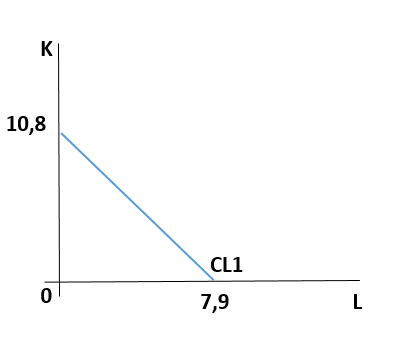 4/8
K procvičení
c) Co se všechno změní, klesne-li mzda dělníka na 12 000 Kč a firma zároveň zaměstná dalšího zaměstnance. 
w = 12 000 Kč
L = 6					
TC = w * L + r * K 			
TC = 12 000 * 6 + 9 875 * 4	
TC = 111 500 Kč
CL: TC = L * w + K * r
111 500 = L * 12 000 + K * 9 875
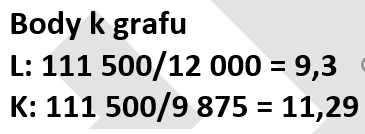 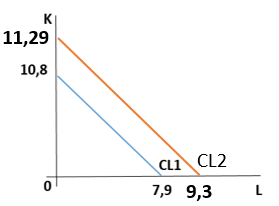 5/8
K procvičení
Nechť je zadána krátkodobá produkční funkce: Q = 230L + 32L2 – 7L3 . Určete hodnotu mezního, průměrného i celkového produktu práce pro použitých 5 jednotek práce.
Q = 230L + 32L2 – 7L
TP = 230L + 32L2 – 7L3
MP = 230 + 64L – 21L2
6/8
K procvičení
Celkové náklady firmy na výrobu daného statku jsou dány rovnicí:  TC = 70 + 3Q + 2Q2 a celkové příjmy: TR = 35Q. Pokud firma maximalizuje zisk, bude její hospodářský výsledek:
TR = 35Q
TR = 35Q
TR = 35*8
MR = 35
TR = 280 Kč
TC = 70 + 3Q + 2Q2
TC = 70 + 3Q + 2Q2
MC = 3 + 4Q
TC = 70 + 3*8 + 2*82
TC = 222 Kč
7/8
DĚKUJI ZA POZORNOST